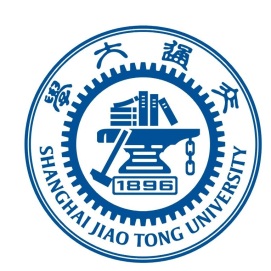 我的读研总结
上海交通大学
何清
研究生要怎么读？
差别
大学生
接受学问，接受知识

研究生
制造新的知识

前者重基础，后者重创新
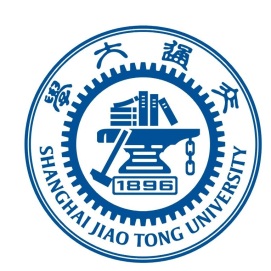 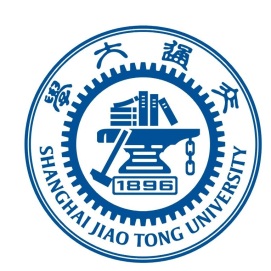 一、选择问题取向，学会创新
不再是容器，等着老师把某些东西倒进茶杯里
要开始逐步发展和开发自己
不再是对于各种新奇的课程照单全收，而是要重视问题取向的安排
所有的精力、修读的课程都应该有一个关注的焦点，不能漫无目标
主动地选择一些对自己研究方向有帮助的课程
二、尝试跨领域研究，主动学习
以兴趣与关注的主题为出发点
选对领域
选对问题
方法
看实验室有哪些课题或项目
看学长学姐都做了哪些工作
搜软件工程顶会历年paper找topic
在老师的引导下学习[self-help]
研究点是否靠谱
是否已经有大量前人做相关研究（不易出成果）
创新点是否够强
学习如何去学习learn how to learn
有了大方向，直接搜领域会议论文
关注某些作者，一般每年都会有产出
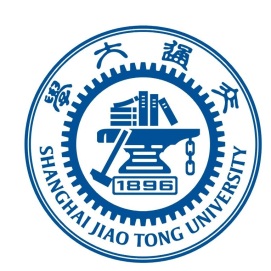 [Speaker Notes: 提出一个重要的问题，跨越一个重要的领域，将决定你未来的成败。选对一个领域和选对一个问题是成败的关键，你自己本身必须是带着问题来探究无限的学问世界，因为你不再像大学时代一样泛滥无所归。所以这段时间，必须选定义个有兴趣与关注的主题为出发点，来探究这些知识，产生有机的循环。自发的对这个问题产生兴趣，从被动的接受者变成一个主动的探索者，悠游其中。]
三、大量阅读，进入研究领域
不停地念书，不停地报告
不要沉溺细节，进而失去全景
理清精华内容，打通“任督二脉”
如何阅读论文
先读abstract，再看introduction
阅读同领域多个论文，对比它们解决的问题、方法
有一定阅读量后，尝试写综述
如何有效搜索论文
Google
Dblp：方便按会议、作者搜索论文
直接看别人论文的引文部分
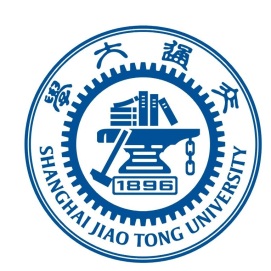 [Speaker Notes: 不知不觉中知晓这个领域有什么]
四、论文写作
文笔清楚

结构清楚
有图或实例介绍整个方法
分小节介绍

实验详尽
每一个实验结论都要有充分的数据支持
设计好对比实验

相关工作充足
前人的工作要列出
进而对比你的方法有什么突出之处
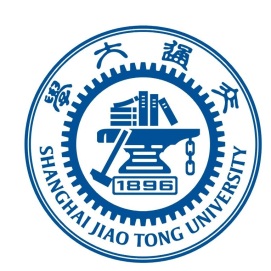 [Speaker Notes: “清楚”是最高指导原则，经过满满练习使得文笔跟思考产生一致的连贯性，多读论文，借鉴别人的表述方法]
我的建议
要有明晰的规划
研究的目的是什么？
认知一个本科阶段不可能接触的领域
提出问题，解决问题
研究和找工作的关系
找研究相关的工作
牢固掌握基础知识（比如机器学习算法，概率论，数理统计）
有一些主流工具的实践经验
不找研究相关的工作
多做一些偏工程性的项目
编程基础要扎实
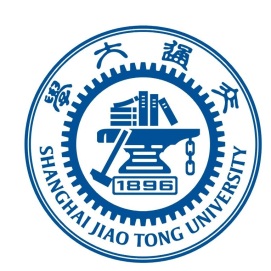 几种开放职位类型对比
数据挖掘工程师
熟悉主流算法
有一些领域的实践经验（车联网，金融）
机器学习工程师
算法功底要强
会数学推导
偏向有理科背景的博士
大数据开发工程师
有主流工具、框架的使用经验（如Hadoop的hive、spark等等）
竞争者很多，开放职位少，不建议
数据分析师
不要求编程基础
数理统计能力要强
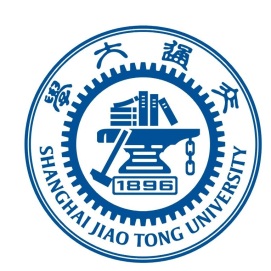 心态要好！！
扬长避短
算法
数据库
编程语言、框架
项目经历

尽量找人内推，避开投简历笔试这种耗费时间精力的流程

先了解公司情况，再做相应准备
招多少人
招什么样的人
工作内容是否喜欢
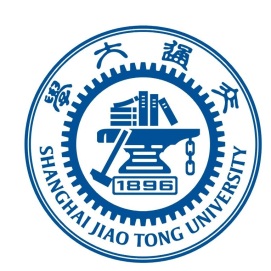 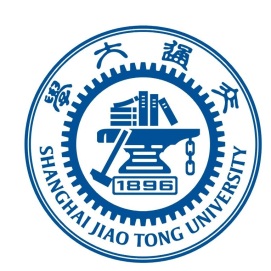 Thank you!
Q&A